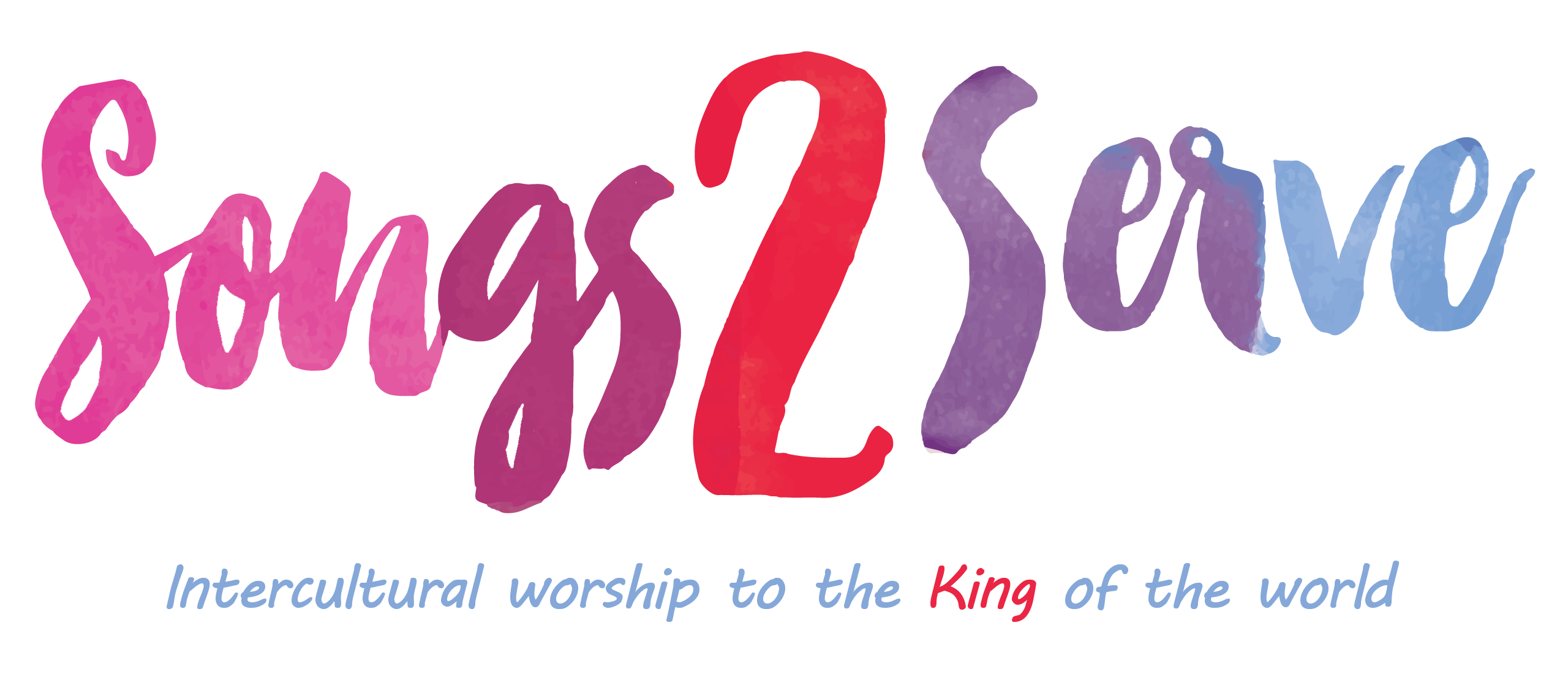 Wo de Shen wo yao jing bai li
Words and music by Lu Xiao Min
 English translation: Ank Cappon
我的 神我 要敬拜 你,
我的 心深深地爱 你

Wo de Shen wo yao jing bai ni
Wo de xin shenshen de ai ni
在你 的座 前,我思想 你恩典,
我的 心赞 美敬拜 你

Zai ni de zuo qian wo si xiang ni en dian
Wo de xin zan mei jing bai ni
你是 我心灵的满 足,
你是 我唯一的喜 乐.

Ni shi wo xinling de man zu,
Ni shi wo wei yi de xi le
在你 的座前, 我思想 你恩典,
我的 神我 要敬拜 你!

Zai ni de zuo qian, wo si xiang ni en dian
wo de Shen wo yao jing bai ni
Oh my Lord I want to worship You
With my heart I truly love You
At Your holy throne I recall Your grace
With my heart I praise and worship You
You fulfill my heart’s desire
You’re my only joy and delight
At Your holy throne I recall Your grace
Oh my Lord I want to worship You